МБОУ ДО «Саянский районный 
Центр детского творчества»
Проект «Умная игрушка»
Авторы: 
Суздалев Григорий, Бехлер Александр
Руководитель: Тюгаева Надежда Борисовна
АКТУАЛЬНОСТЬ ПРОЕКТА
Современные условия социально-экономического развития страны диктуют необходимость опережающего развития научных направлений, исследований и техникотехнологических разработок. Проект «Умная игрушка» направлен на раннее развитие у детей инженерного и научного мышления, реализацию их творческих, познавательных, исследовательских и коммуникативных потребностей. Самостоятельное изготовление научных игрушек может быть очень полезным мероприятием для детей разных возрастов, развивая мышление, воображение, мелкую моторику детей. Для старшеклассников, которые выступят в роли наставников, участие в проекте носит профориентационный характер.
Целевая аудитория
Проект направлен на школьников: 
старшеклассники 7-10 человек (учащиеся 9-11 класса),
дети младших классов (1-4 классы) около 20 человек.
дети основной школы (5-7 классы) около 10 человек.
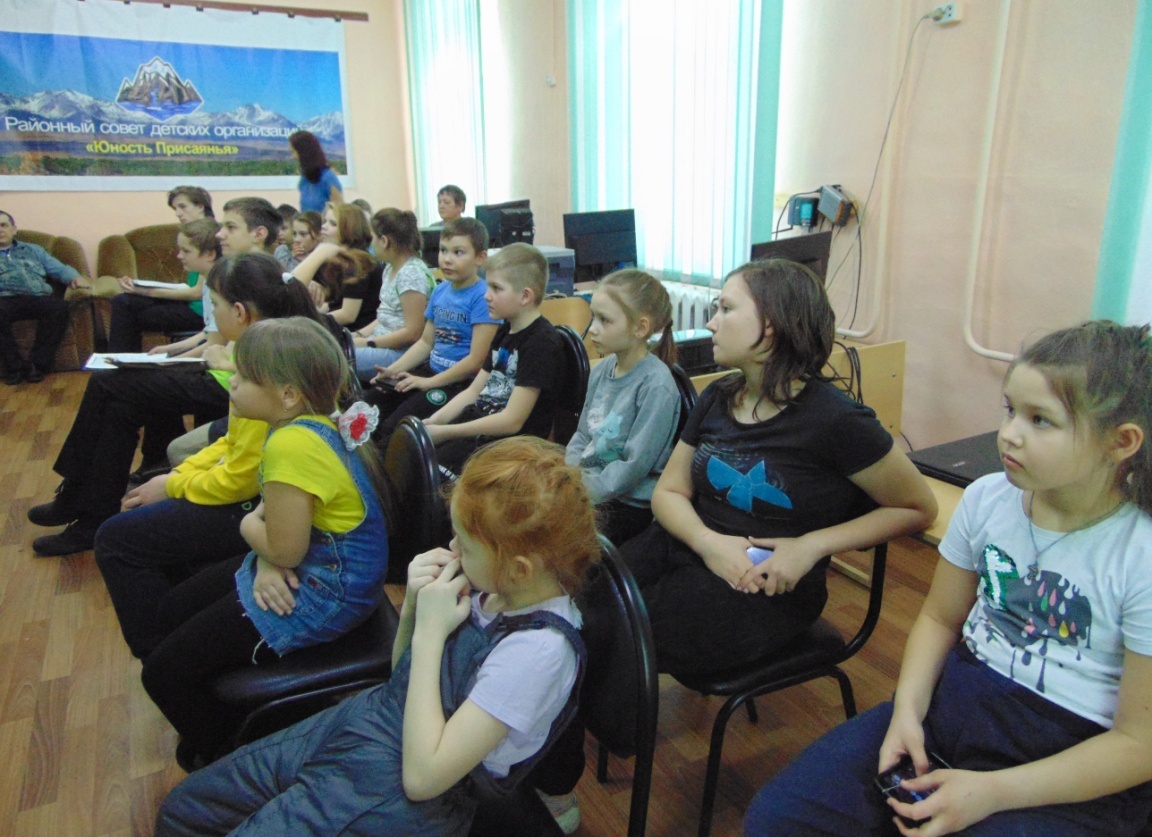 ЦЕЛЬ ПРОЕКТА
создание умных игрушек  детьми младшего школьного возраста под руководством старшеклассников-наставников, что формирует  естественнонаучное и инженерное мышления, конструкторские и изобретательские способности, мотивации к творческой деятельности у всех участников проекта
ЗАДАЧИ ПРОЕКТА
1.     Подготовить мастерскую для создания «умных игрушек»;
2.     Организовать деятельность мастерской;
3.     Проведение мастер-классов в мастерских для детей, старшеклассники выступят в качестве наставников.
4.     Подведение итогов, проведение мероприятия с демонстрацией «Умных игрушек» и соревнованиями.
План действий
РЕЗУЛЬТАТЫ ПРОЕКТА
1.     Дети сделали свои «умные игрушки» и через изучение механизма их работы расширили свой кругозор в области естественных и точных наук, развили свои творческие навыки и фантазию.
2.     10 старшеклассников попробовали себя в роли наставников, что поможет им определиться с будущей профессией,
3.     Центр детского творчества пополнится «умными игрушками».
4.     Проведено 9 мастер –классов по изготовлению умных игрушек
5.     30 детей младшего и среднего школьного возраста приняли участие в мастер- классах в качестве участников, творцов, создателей, познающих мир.
6.     Проведен экскурсия в парк с целью сбора природного материала для «умных игрушек»
7.     Проведено 1 мероприятие –закрытие, где дети демонстрируют умные игрушки, их принцип работы.
Занятие по проекту «Умная игрушка» «Умный барометр»
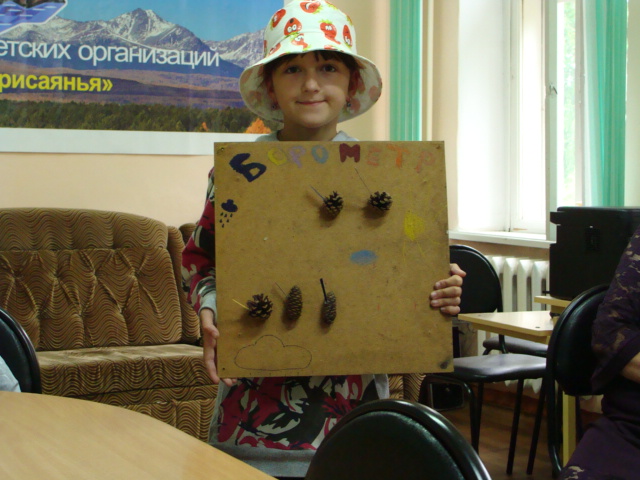 Создание «умных игрушек»
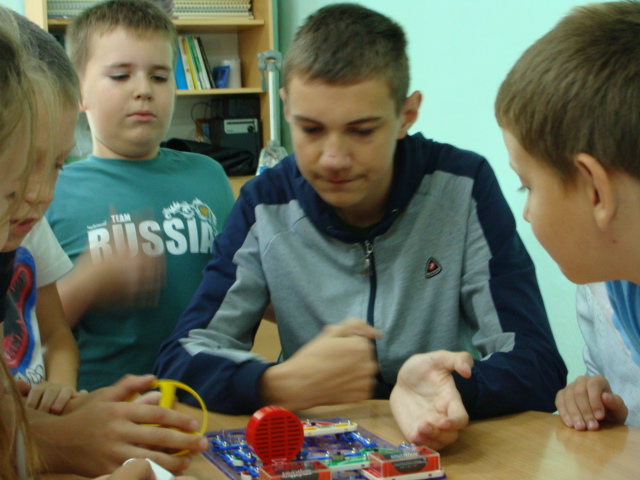 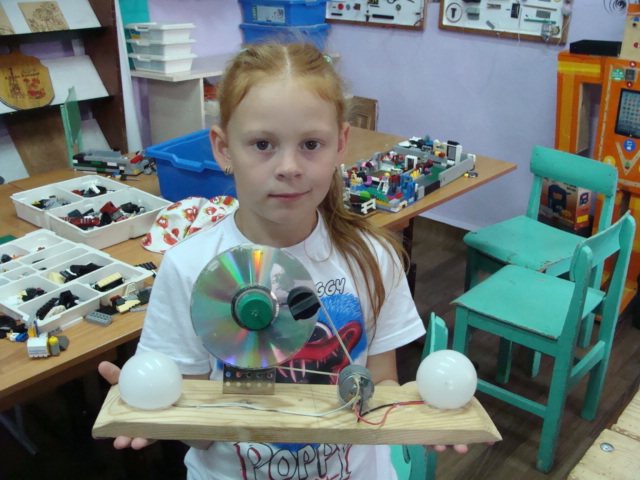